Národnost a menšina: Kritická analýza diskurzu
Týden 10: Vizuální data
Vyučující: Mgr. Bc. Sylva Švejdarová, MA, PhD
Kontakt: svejs1aj@ff.cuni.cz
Článek 1
Chute, Hillary. Comics as Literature? Reading Graphic Narrative. Modern Language Association, Vol. 123, No. 2 (2008), pp. 452-465.
Středověké iluminované rukopisy
Naučné komiksy
zobrazují skutečnou historii
nejen komiksy jako nízký žánr
nezapadají pohodlně do našeho chápání gramatiky
hybridní forma: slova a obrázky
pohyb v čase
pohyb po stránce
Kolektivní paměť
zobrazení traumatické minulosti
juxtaposice minulosti a současnosti na jedné stránce
smíšení „veřejné“ a „soukromé“ historie
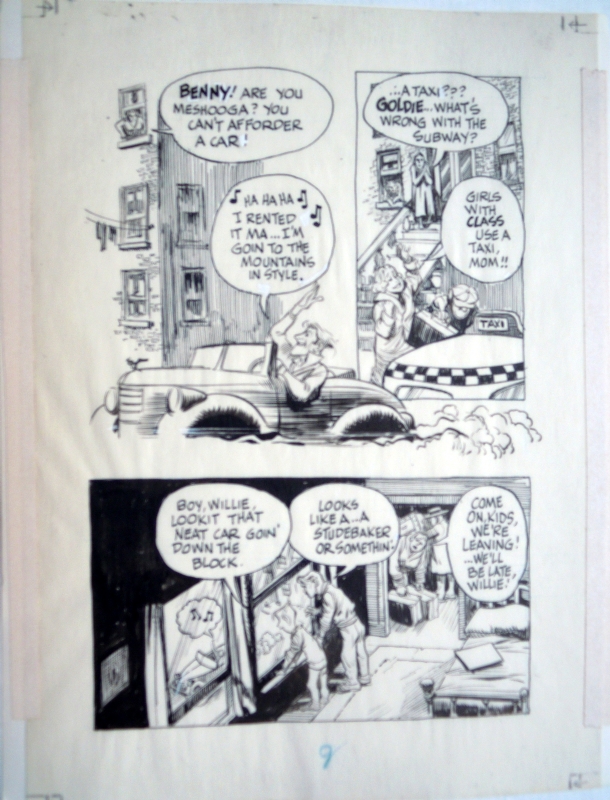 Grafický narativ
grafický román?
Will Eisner: Contract with God (1978)
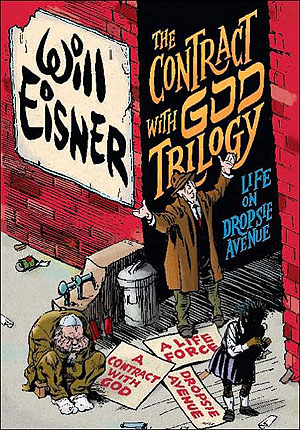 Terminologie
comic strip
comic book
cartoon

diktát komerce
pravidelnost
Richard Fenton Outcault (1895)
The Yellow Kid
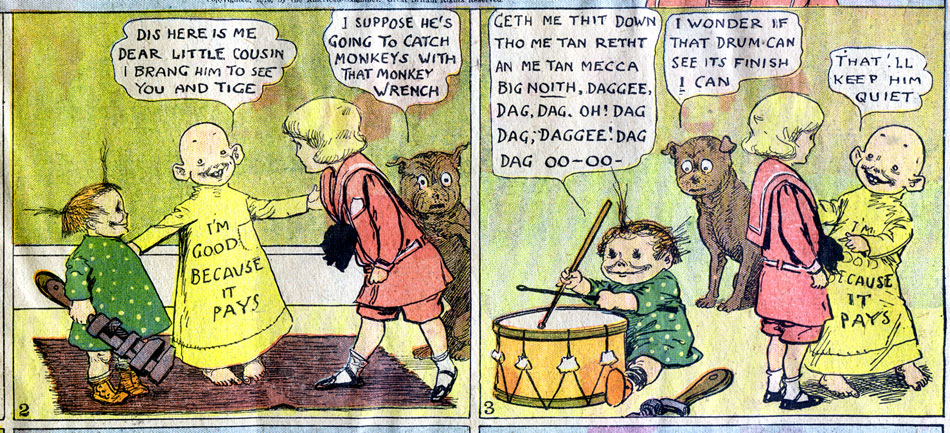 Superman (1930)
Harvey Kurtzman (1952)Mad Comics: Humor in a Jaguar Vein
kritika americké většinové společnosti a médií
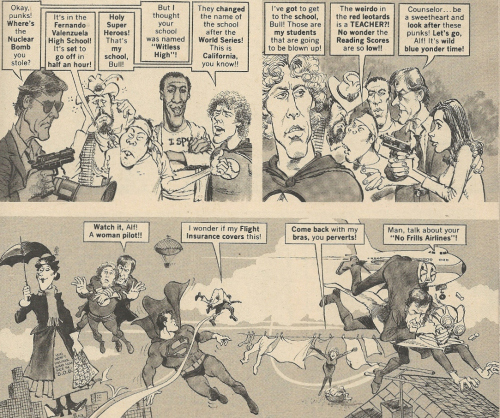 60. léta – „underground comics“
70. léta - Maus
Kontextualizace
Art Spiegelman: 2. světová válka, 9/11
Joe Sacco: Palestina, Bosna
Marjane Satrapi: Íránská islámská revoluce, válka v Iráku
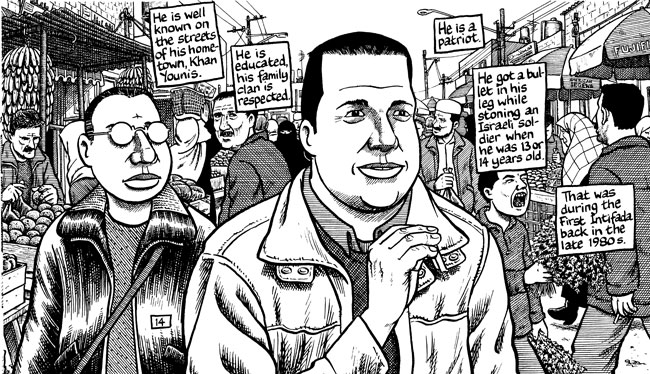 Marjane Satrapi - Persepolis
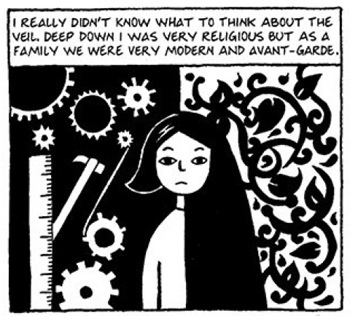 Persepolis
grafický narativ presentuje temnou stránku historie
překonání nesdělitelnosti a neviditelnosti
nelehká sdělení se zmírní použitím vynalézavých textuálních technik
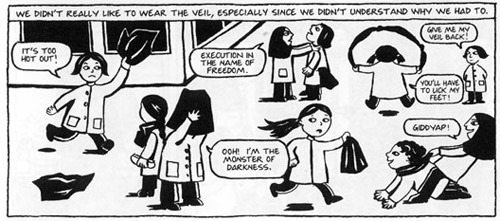 Persepolis - trailer
https://www.youtube.com/watch?v=NZ22VyjJ6n8
Rozhovor
https://www.youtube.com/watch?v=v9onZpQix_w
Persepolis - úryvek
https://www.youtube.com/watch?v=atYAj-lmJBk
Článek 2
Viljoen, Jeanne-Marie (2013). Representing the „unrepresentable“: The unpredictable life of memory and experience in Waltz with Bashir, Scrutiny2, 18:2, pp. 66-80.
Walitz with Bashir (2008) - trailer
https://www.youtube.com/watch?v=XbXdwBNkCmk
Ukázka
https://www.youtube.com/watch?v=Xi5vfipPVeI
Traumatická minulost
masakr palestinských uprchlických táborů Sabra a Shatila
osobní psychické rozpory izraelských vojáků při válce v Libanonu, protože tyto události nebyly zařazeny do kolektivní národní minulosti
Ukázka 2
https://www.youtube.com/watch?v=WbV5Vf2TfEU
Ukázky - sny
https://www.youtube.com/watch?v=bL_2tc7uXco

https://www.youtube.com/watch?v=OApxExSkkTw
Extrémní zážitky
minulé zážitky jsou transformované do formy, která umožní autorovy je prožít v reprezentaci v přítomnosti
překlad skutečných zážitků do zkušenosti
III. Cvičení
Charlie Hebdo, září 2015
Charlie Hebdo, leden 2016
Ai Weiwei, Praha, únor 2016
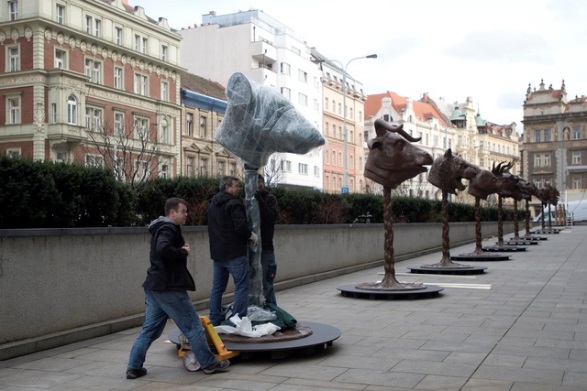